FOTO
Nombre:
“                                            ”
Key insight
1
¿ Cómo es tu cliente?
Nombre
“                                                        ”
2
Archetype: definition
Motivaciones e intereses personales
Motivadores
Nombre:
“                                                ”
Información clave.
Bloqueadores
Comportamientos digitales
Canales de interacción
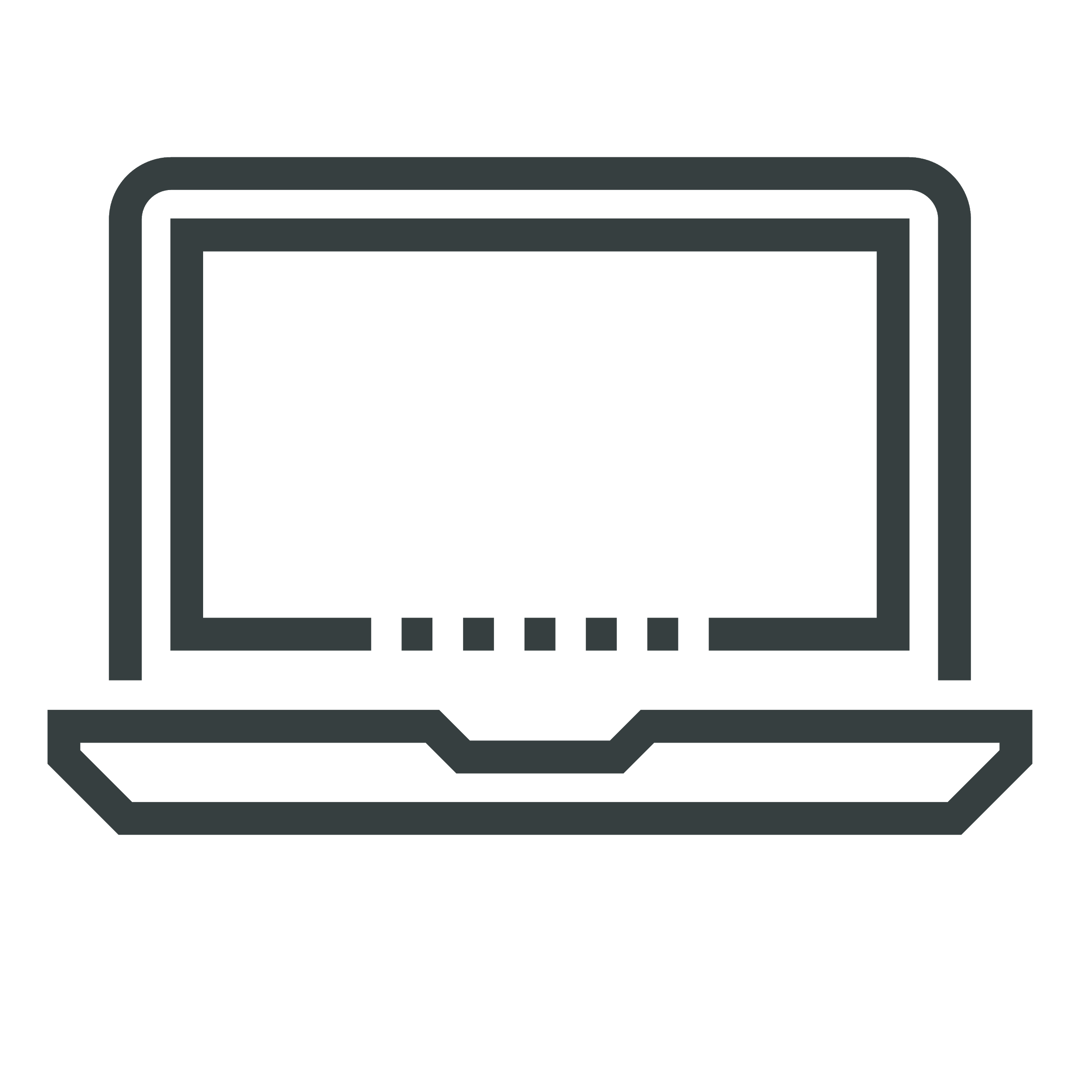 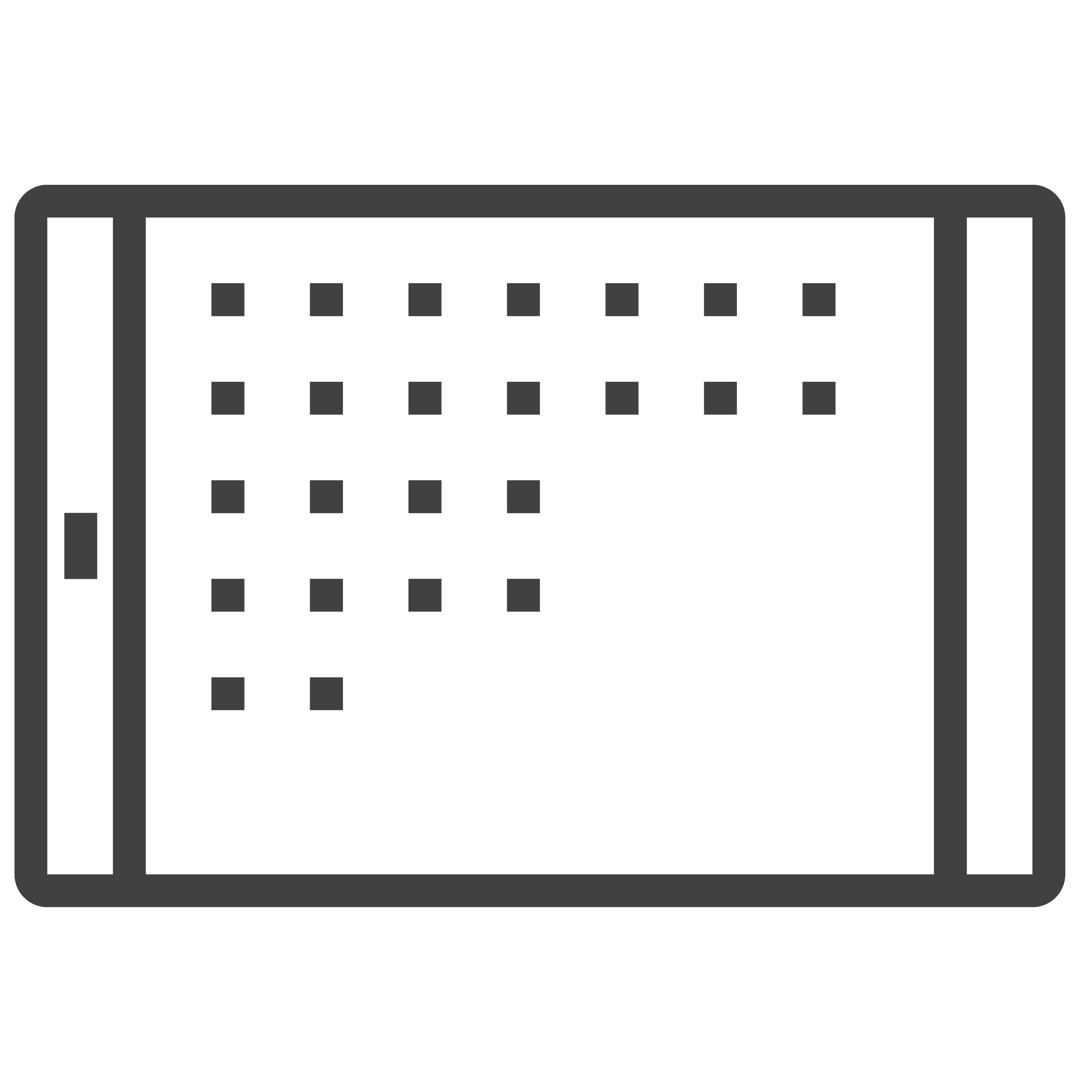 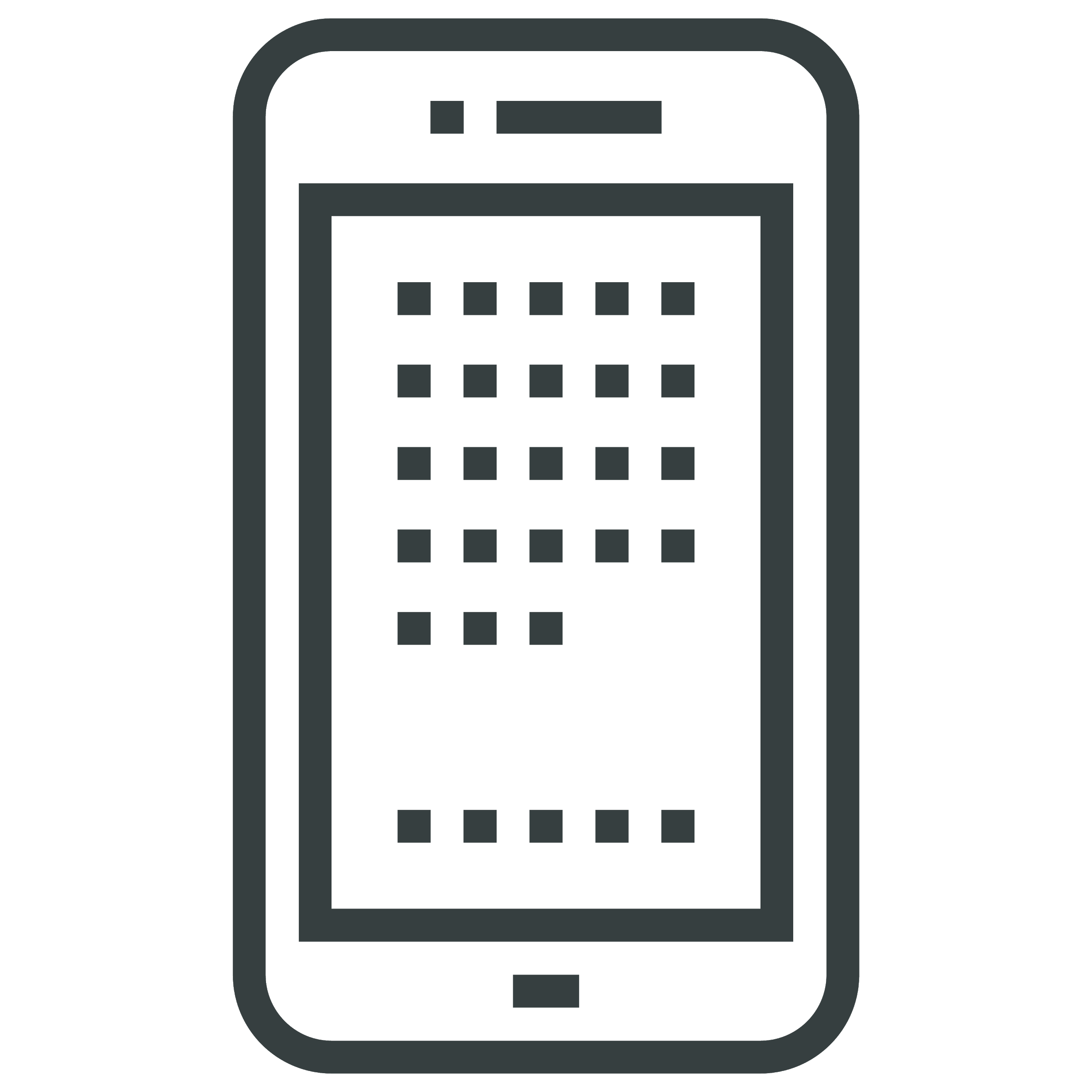 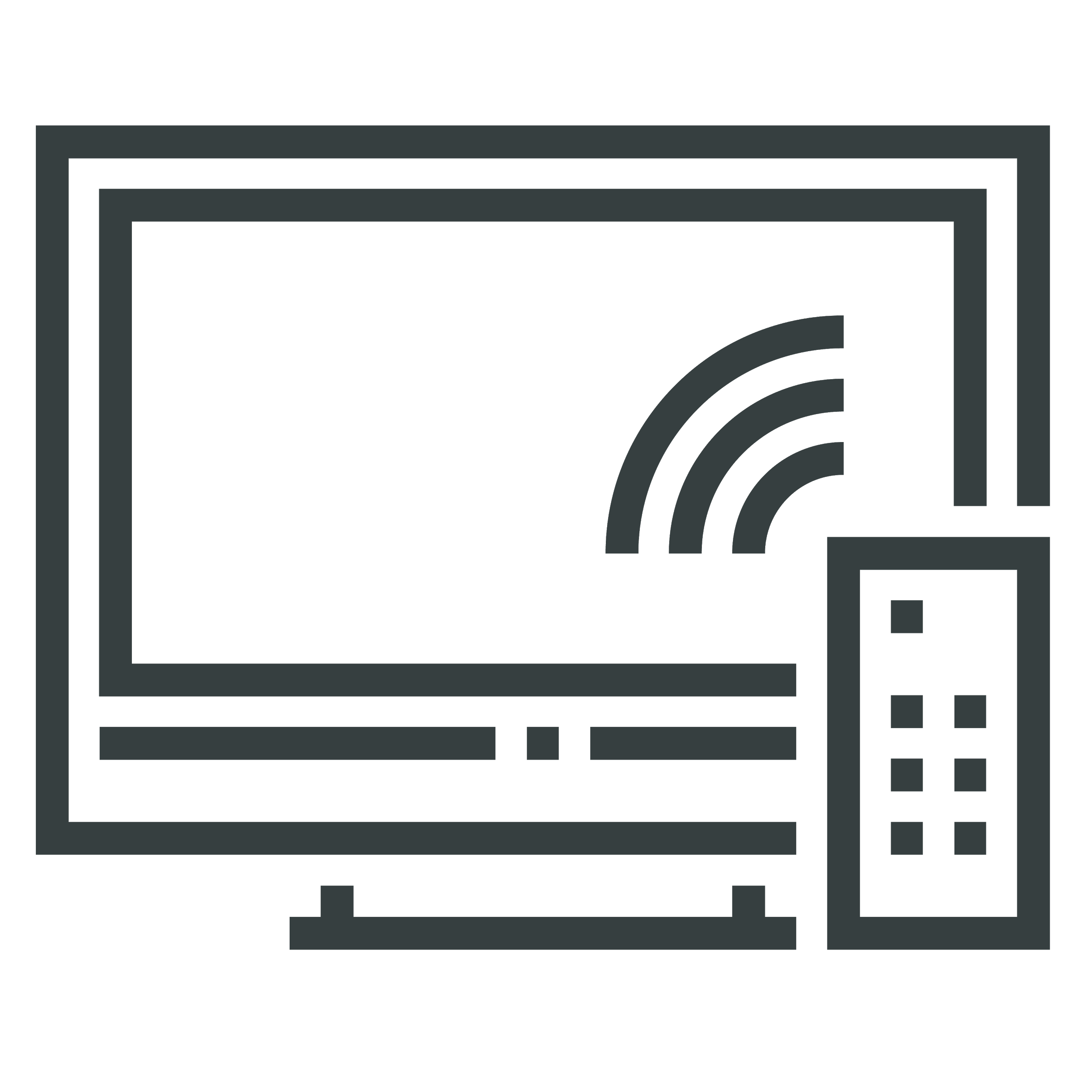 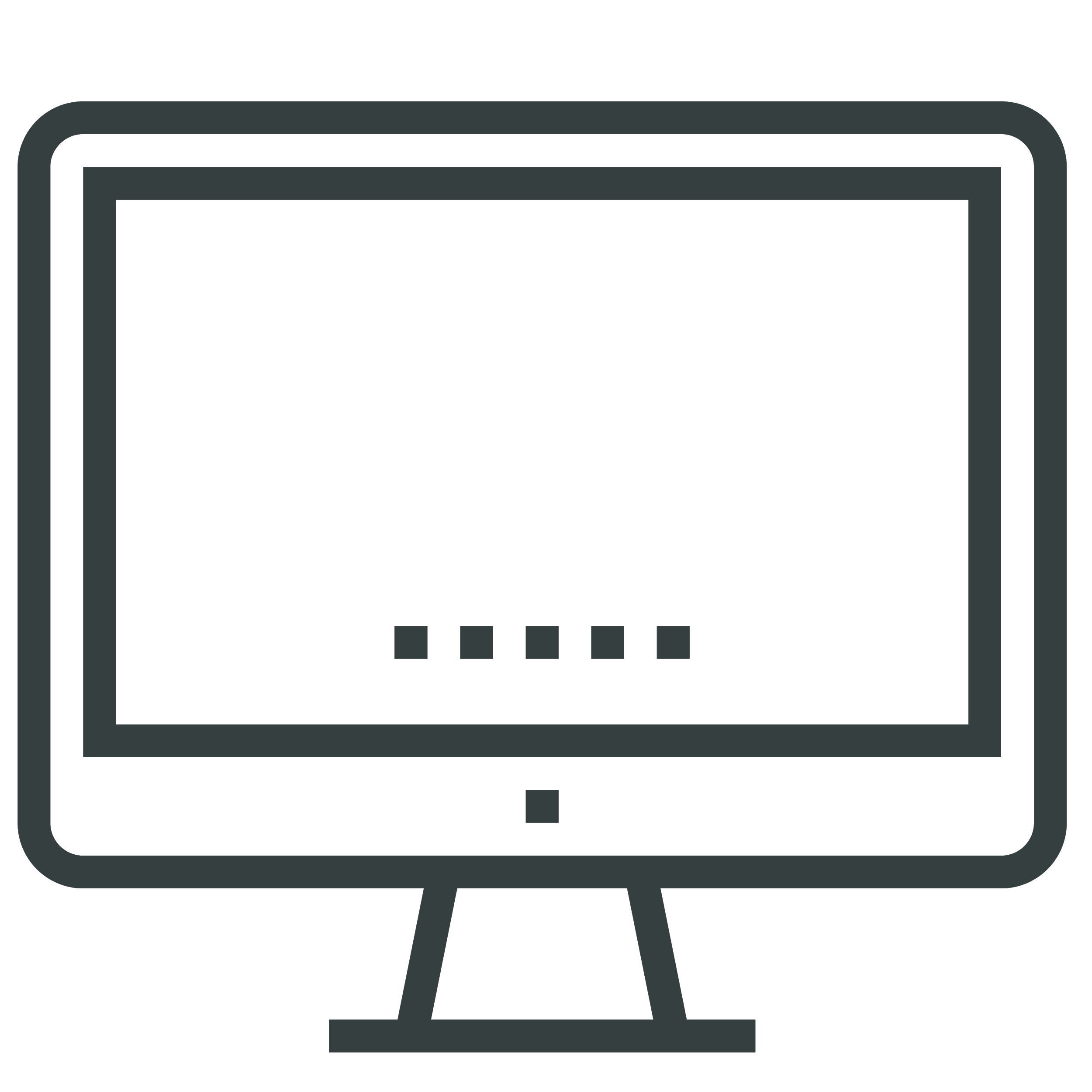 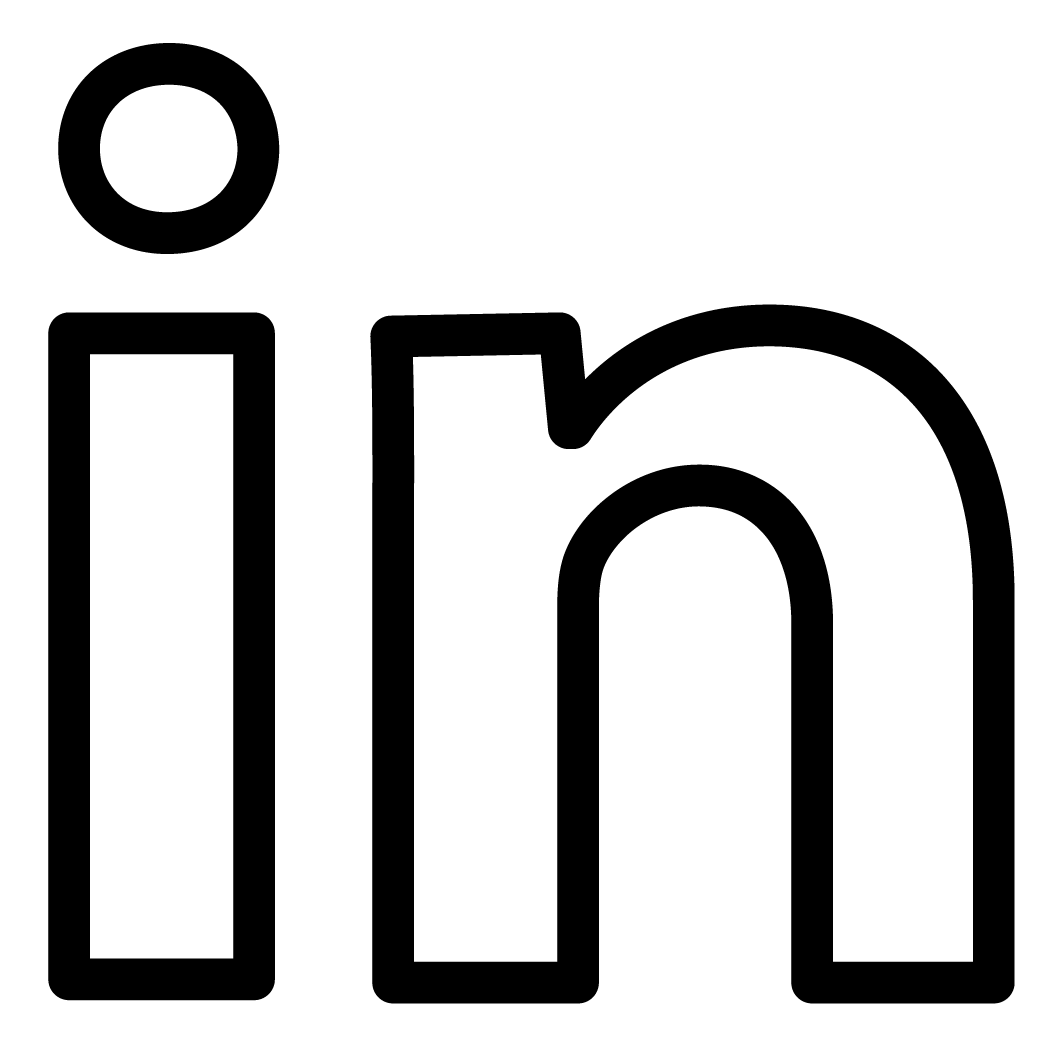 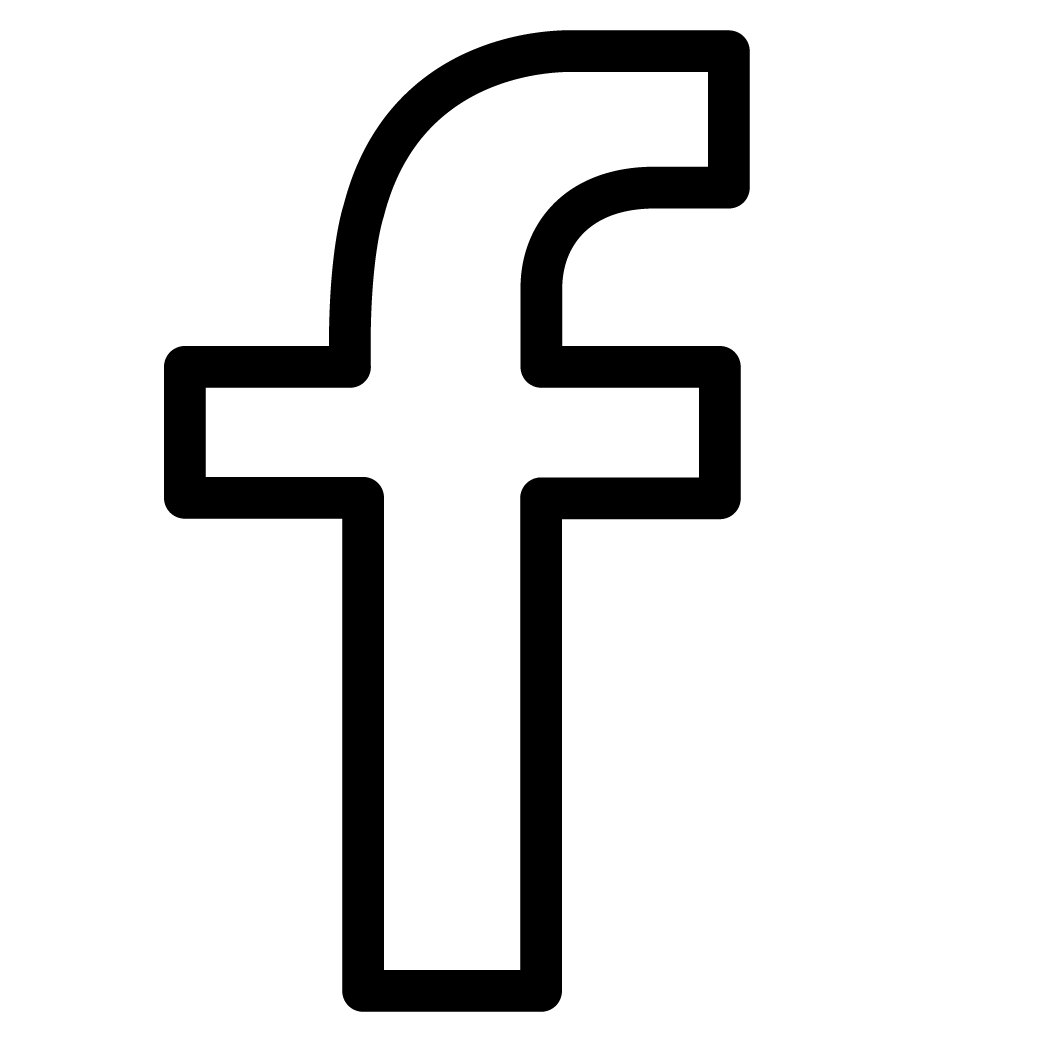 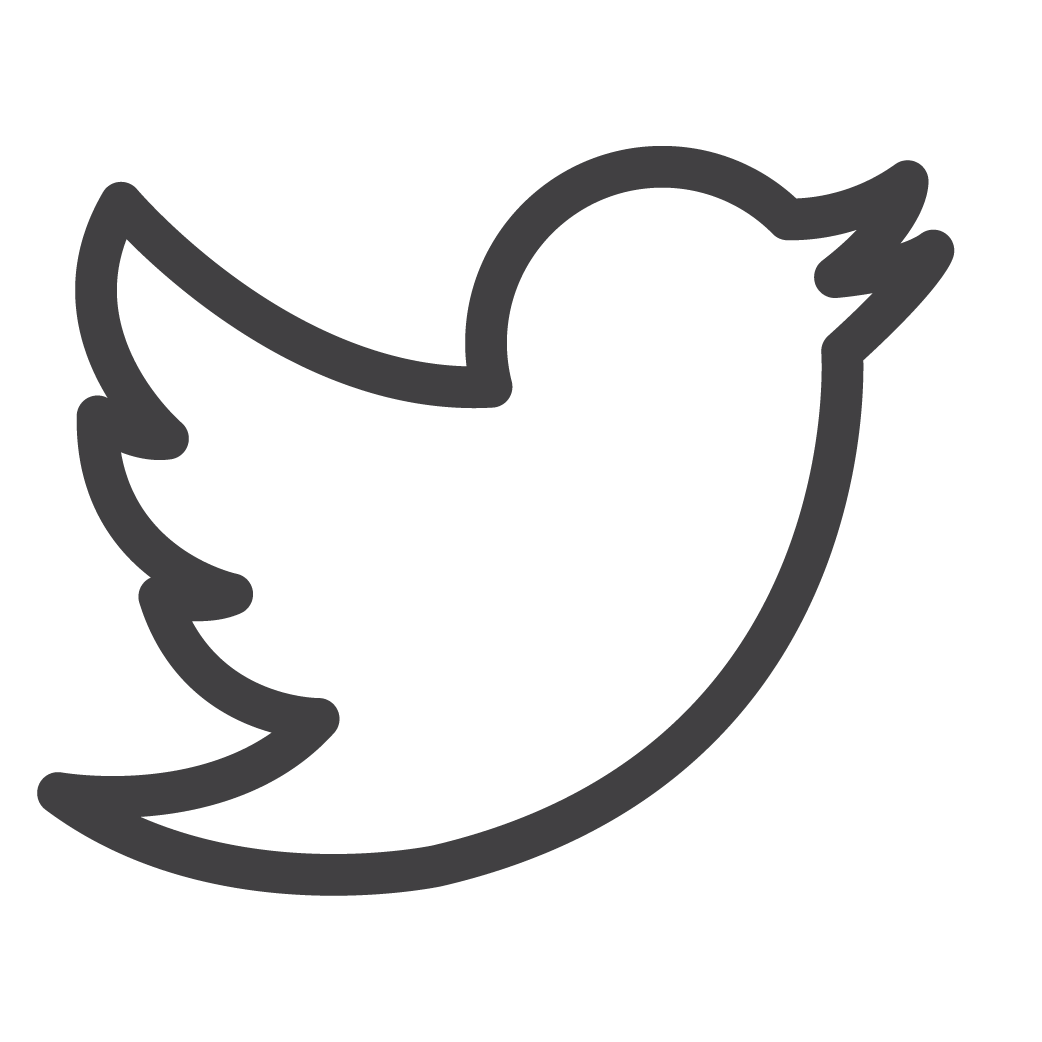 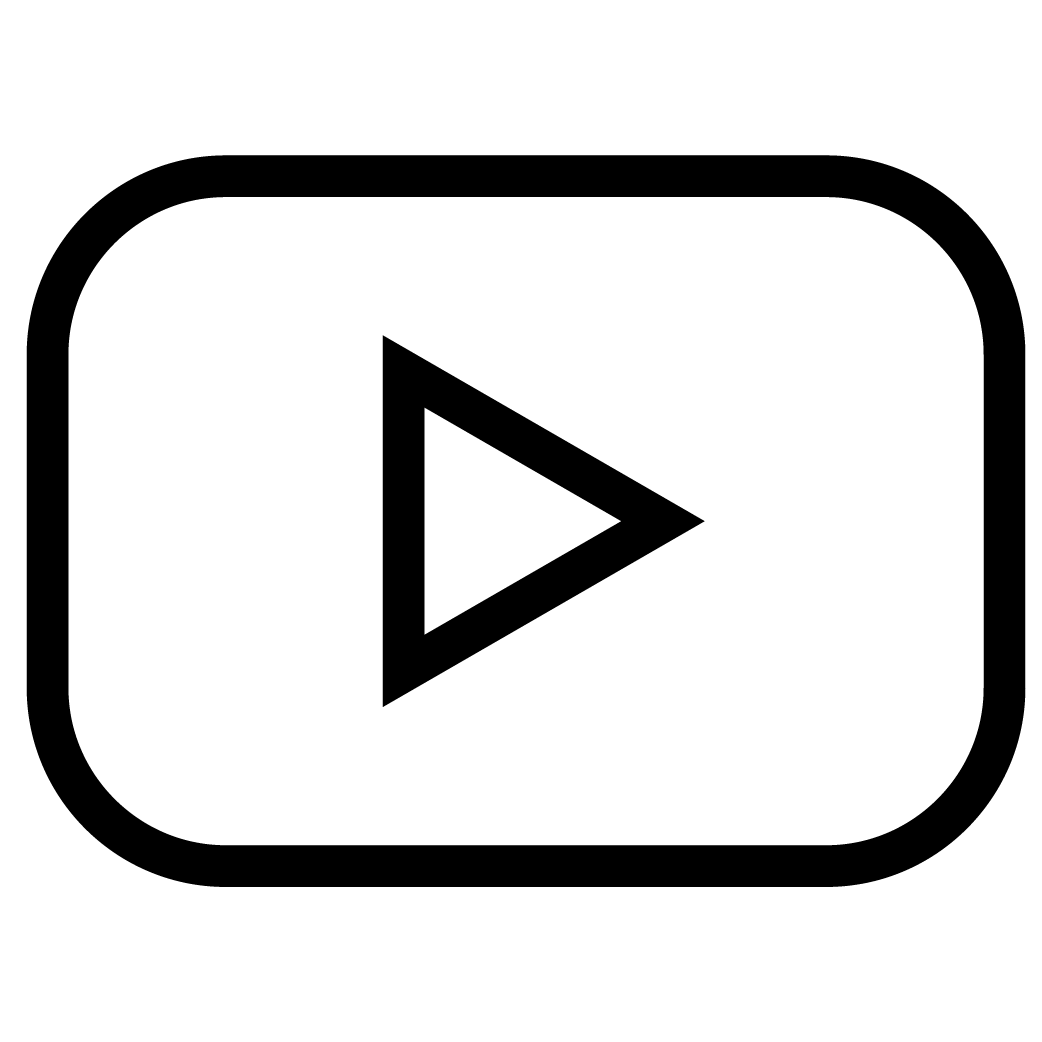 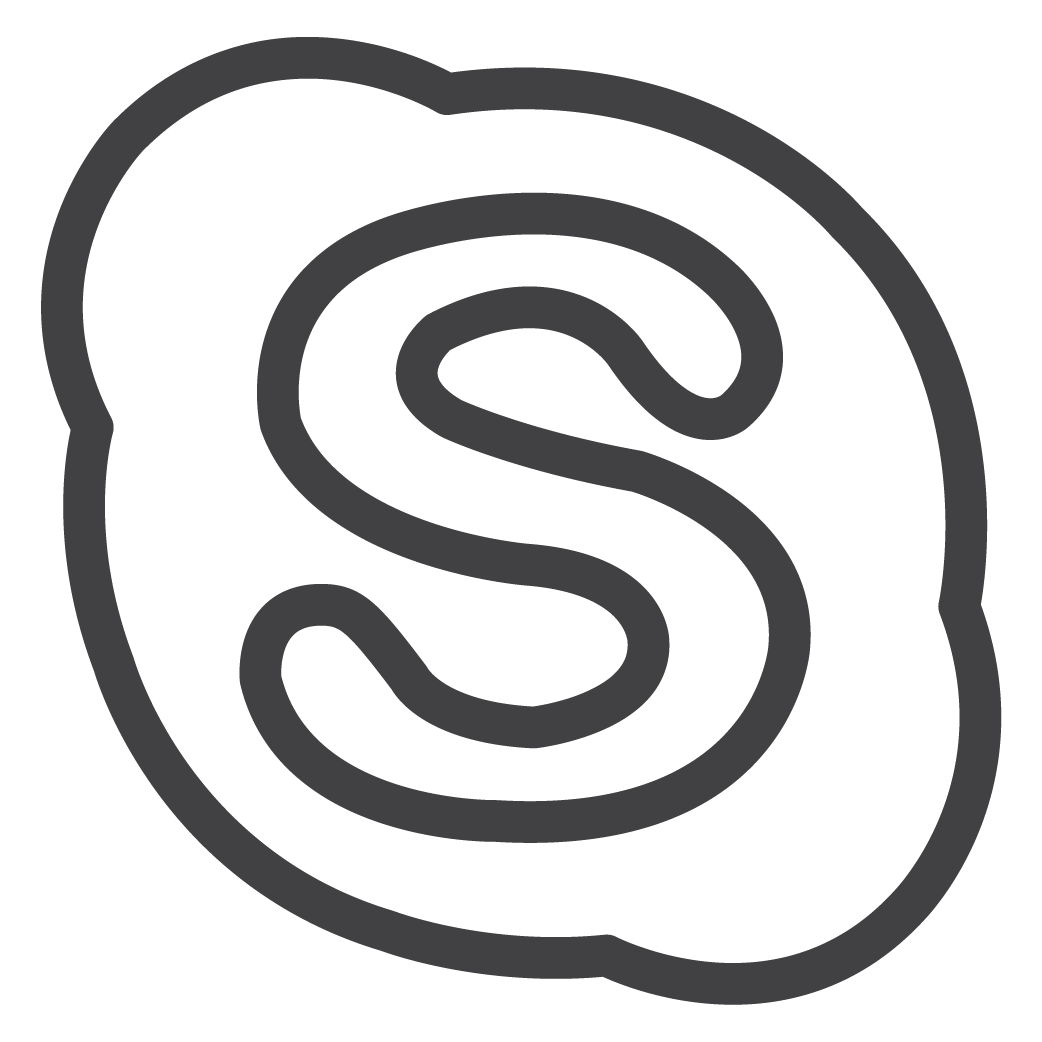 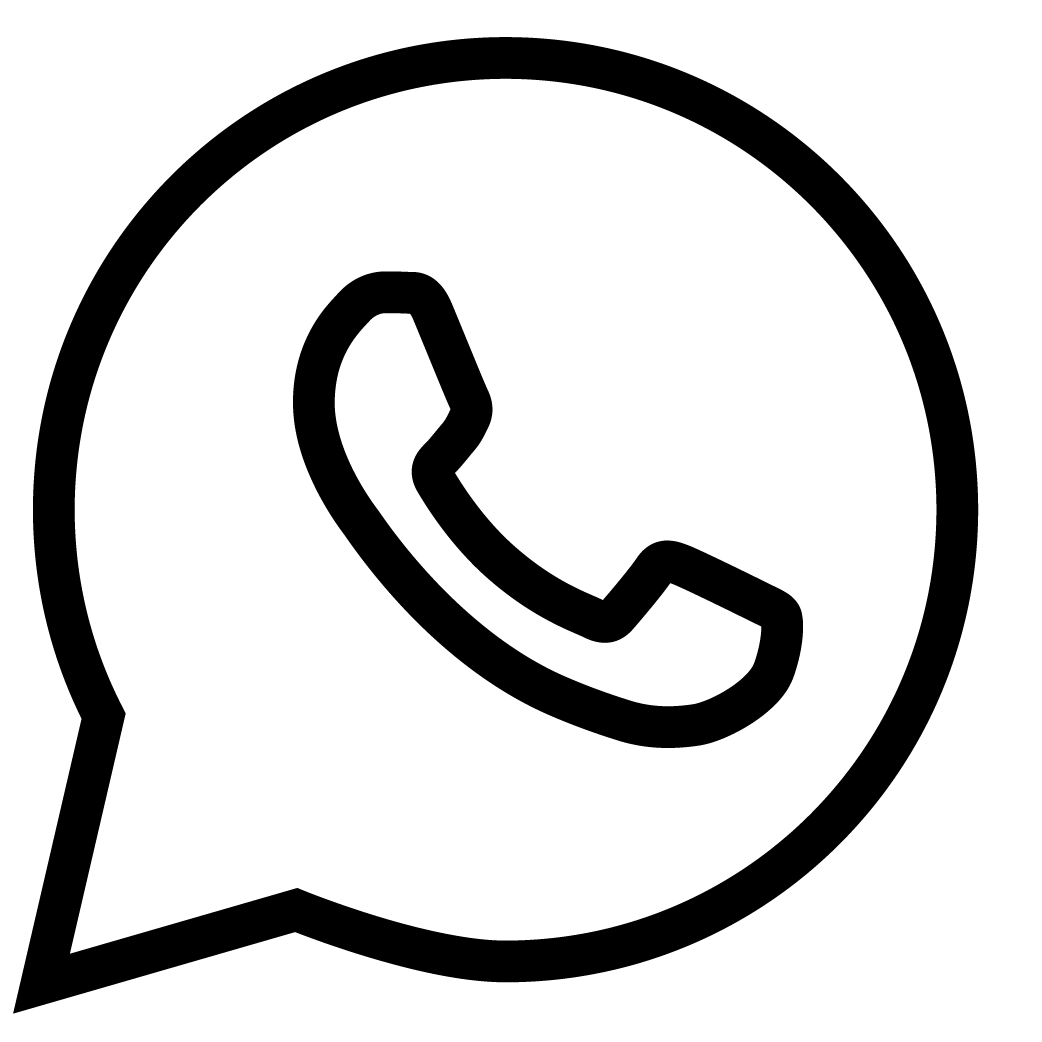 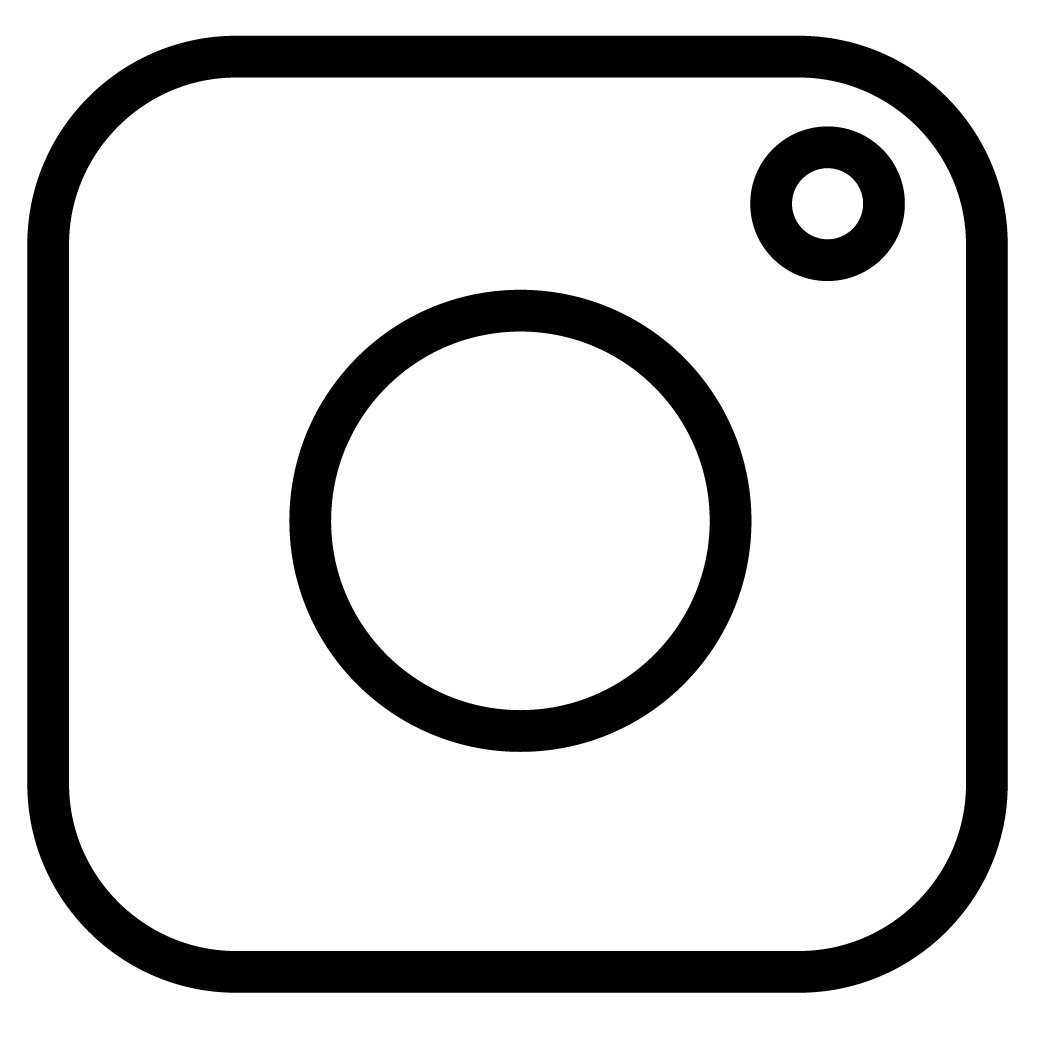 3
Background
OBJETIVOS (specifico)








PREOCUPACIONES (specifico)
Resumen:









Ambiciones (general)
Nombre:
“                                                                  ”
Frustrationes/Instatisfactores: qué le disgusta.

















EMOCIONES:



MOMENTOS DE LA VERDAD


MOMENTOS DE DOLOR.
Product solutions
4
Nombre:
EXPECTATIVAS: 








SATISFACTORES: Qué le gusta especialmente.
“


”
Purchasing
5
MIEDOS: 











Cómo tomo decisiones:
Influencias:


Lugares de búsqueda. 


Recursos de información.
Nombre:
“



”